Seminář 15. 2. 2023
Aktuální informace ČAPLDS
Požadavky ze semináře ČSRES
Vyplňování výkazů NAP SG LDS
Vyplňování výkazů o kvalitě dodávky elektřiny
PRogram jednání  15. 2. 2023
Vážení,
z podnětu obchodníků a provozovatelů LDS vás zveme na jednání k problematice přeregistrace vlastní spotřeby v LDS v souvislosti s kompenzací zastropovaných cen.
Jednání se uskuteční 15.2. od 13,30 hod na MPO v zasedačce 401.
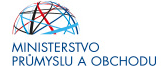 Ing. Hana Konrádová, MBAředitelka odboru elektroenergetiky a teplárenství
Sjednocení požadavků na obsah a formu zprávy o kvalitě a úrovni údržby distribuční soustavy.

dle§ 25 odst. 11 písm. c) zákona č. 458/2000 Sb., energetický zákon, ve znění pozdějších předpisů, je provozovatel distribuční soustavy povinen zpracovávat a předávat ministerstvu a Energetickému regulačnímu úřadu jednou ročně 

nejpozději do 1. března následujícího kalendářního roku zprávu o kvalitě a úrovni údržby zařízení distribuční soustavy
Výkazy o kvalitě údržby za rok 2022
V této chvíli bych opravdu ponechal vyplnění výkazu v rovině, kterou uvedl kolega p. Rodryč. V minulém roce jsme byli schopni pokrýt dotazy v rámci oněch 150 subjektů. V letošním roce jsem kapacitu navýšili o jednoho člověka, tudíž případné dotazy ze strany tazatelů jsem připraveni řešit.
Dotazy v minulém roce více směřovali na ověření toho např. zda výkaz vyplnit či nikoliv, nebo zda ho vyplnit za každé vymezené území nebo za celou LDS apod. Ve velmi malém množství byly zastoupeny konkrétní dotazy ke konkrétním položkám výkazu. Na základ toho vzorku jsem si potvrdili, že výkaz je vytvořen srozumitelně jak pro provozovatele LDS, tak také pro provozovatele RDS, jelikož jeden z nich byl zahrnut do skupiny 150 subjektů, u kterých tento vzor výkazu byl testován. Navíc nám byly doporučeny drobné úpravy, které byly do výkazu zavedeny.
Možná je to předčasné, nicméně doposud jsme neobdrželi žádné dotazy ze strany LDS, ale rovnou vyplněné výkazy. Budou-li komplikace s vyplněním (viz např. případ LDS – SŽDC), jsme připraveni na další diskusi, nicméně vždy s konkrétními subjekty osobně, nikoliv v plénu, jelikož se může jednat o citlivá data.
Výkazy o kvalitě údržby za rok 2022
Výše uvedený formulář je již poměrně znám, protože v loňském roce již jej vyplnilo více než 150 distribučních společností. (jednalo se o ty společnosti, které jsme kontaktovali s tím, že nesplnili svou povinnost v zákonném termínu a zaslali jim vzor tohoto formuláře k vyplnění).
Pokud měli s vyplněním nejasnosti, byly s nimi konkrétně a osobně vyřešeny. 
Letos rozeslaný formulář a pokyny k jeho vyplnění jsme v drobnostech a po zkušenosti z loňska mírně doupravili v pasážích, u nichž mohla být případná nejasnost a navýšili jsme také počet telefonních kontaktů, na něž se mohou v případě potřeby obrátit a bude jim v jejich konkrétním případě odpovězeno.
Důvodem této akce je skutečnost, že v posledních letech již přicházely  cca třířádkové, naprosto formální dokumenty, bez jakékoliv hodnoty (společností, které zasílaly zprávy dle pokynů, které jste nám zaslal jako vzor, bylo necelých 10%).
Výkazy o kvalitě údržby za rok 2022
Bude možné, nebo nebylo by vhodné, vytvořit nějakou vzorovou Zprávu? Hlavně se mi jedná o informace o případné strategii a koncepci údržby? Samozřejmě předpokládám, že každý provozovatel DS má na svá zařízení zpracována určitá pravidla provozování DS, včetně provozních řádů, řádů preventivní údržby zařízení apod. Ale vytvářet nějaké postupy ke zajištění optimálních údržbových strategií, popisů principů organizace atd dle bodu 2)? To aby si provozovatel menších DS na to někoho najal?
Pokud se jedná o dotaz vsetínské LDS a její primární zájem vytvořit vzorovou zprávu, nemyslíme si, že by mělo být toto cílem námi zaslaného vzoru výkazu. Pakliže bychom k tomuto přistoupili, domníváme se, že by mohlo dojít k jejich kopírování a tím v konečném důsledku dle našeho názoru i zkreslení zasílaných informací. Našim zájmem je získat informace o tom, jakým způsobem jsou činnosti v oblasti provádění údržby zařízení distribuční soustavy prováděny, případně plánovány. Předpokládáme, že každý provozovatel distribuční soustavy provádí pravidelnou údržbu distribučních zařízení, přičemž tato údržba je nějakým způsobem plánovaná (dochází k průběžné kontrole zařízení a pravidelným revizím apod.). Rovněž si nemyslíme, že by tento vzor výkazu měl klást další nároky na lidský kapitál. Informace uvedené ve vzorovém formuláři jsou informacemi, se kterými by měl každý provozovatel distribuční soustavy již dnes nějakým způsobem pracovat v rámci svých interně nastavených postupů a systémů.
Výkazy o kvalitě údržby za rok 2022
ZPRÁVA O KVALITĚ A ÚROVNI ÚDRŽBY ZAŘÍZENÍ PŘENOSOVÉ A DISTRIBUČNÍ SOUSTAVY
podle § 24 odst. 10 písm. t) a § 25 odst. 11 písm. c) zákona č. 458/2000 Sb., energetický zákon, ve znění pozdějších předpisů
souhrnná data - plánované a skutečné náklady na údržbu, skutečné náklady na opravy na základě vyhodnocení preventivní údržby, skutečné náklady na opravy provedené po poruše, skutečné náklady na technické zhodnocení na základě vyhodnocení preventivní údržby, zařízení přenosové a distribuční soustavy a účetní zůstatkovou hodnotu zařízení přenosové a distribuční soustavy v tis. Kč,

podrobné členění - skutečné náklady na údržbu prováděnou provozovatelem přenosové a distribuční soustavy (tj. vlastní údržba) a náklady na údržbu prováděnou externě, skutečné náklady na opravy na základě vyhodnocení preventivní údržby, skutečné náklady na opravy provedené po poruše, skutečné náklady na technické zhodnocení na základě vyhodnocení preventivní údržby v tis. Kč.
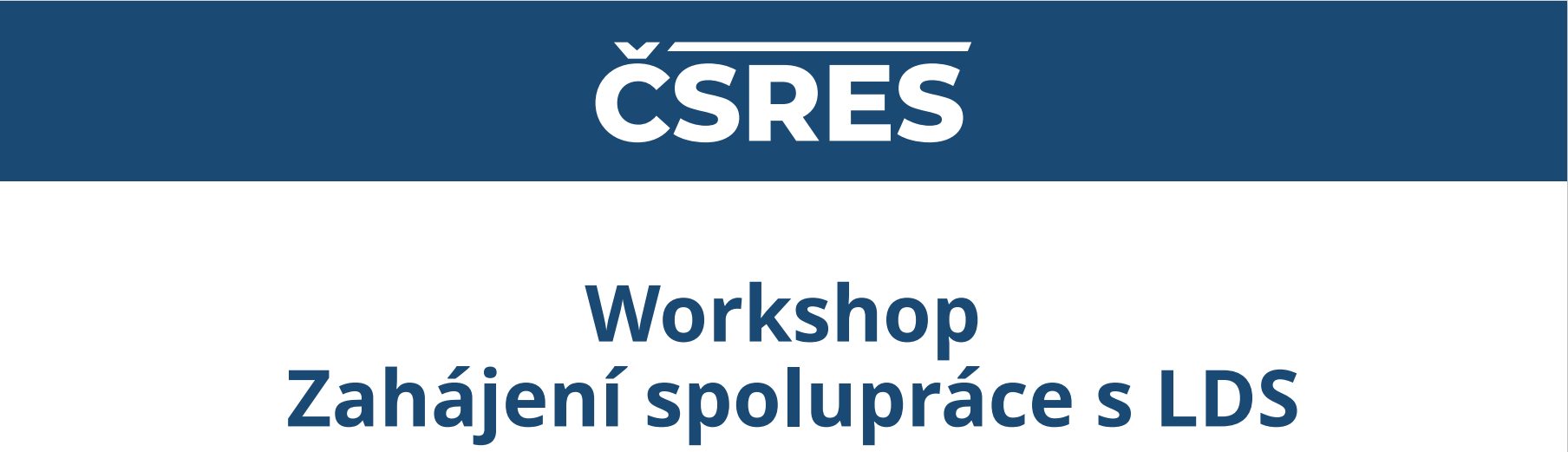 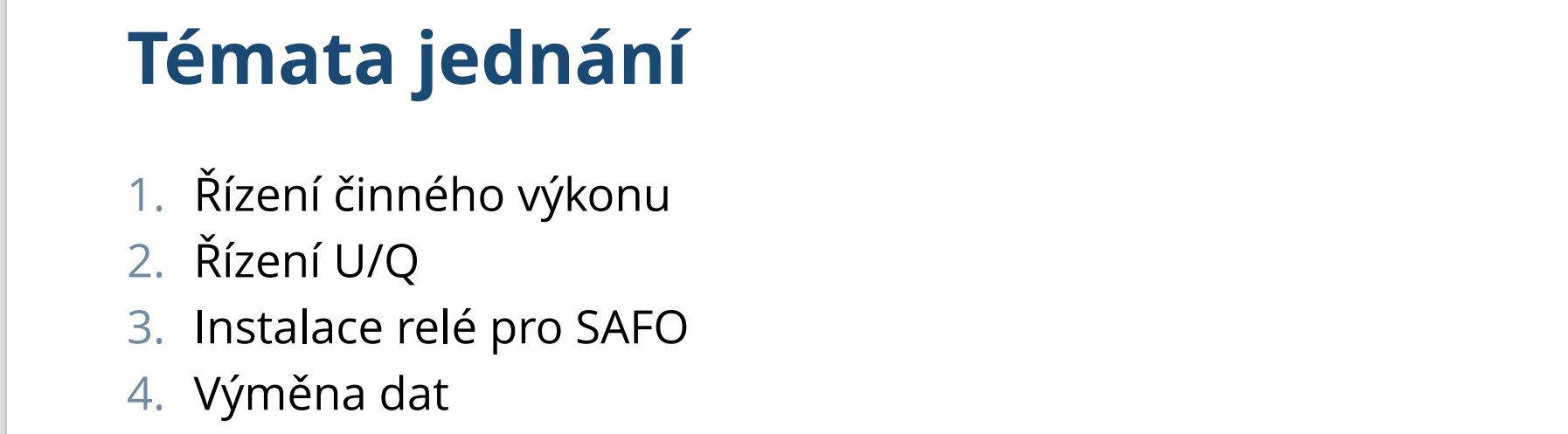 Řízení činného výkonu
RDS předá LDS informaci o aktivaci omezení dané skupiny zdrojů. LDS předá pokyny výrobnám připojeným k jeho síti pro realizaci požadovaného omezení.  Informace se předává na předací místo LDS pomocí RTU. 
• V případě, že LDS disponuje pouze zdroji s instalovaným výkonem do 100 kW, lze předávat signálem HDO/AMM. 
 LDS s technickým dispečinkem – přímá výměna dat mezi řídicími systémy (telegram)
Řízení U/Q
 nn
• dodržování účiníku v kvadrantech dle SoP
 vn, vvn
• „malé LDS“
• dodržování účiníku v kvadrantech dle SoP
• možnost vypnutí centrální kompenzace na pokyn dispečera RDS bez penalizace za účiník
 „velké LDS“
• požadavek na U/Q regulaci v místě připojení (analogie s výrobnami)
• stanovení vyhodnocování kvadrantů PQ bude specifikováno ve SoP
• vvn – možnost zapojení do ASRU a individuální řízení jednotlivých AČ
Instalace relé SAFO
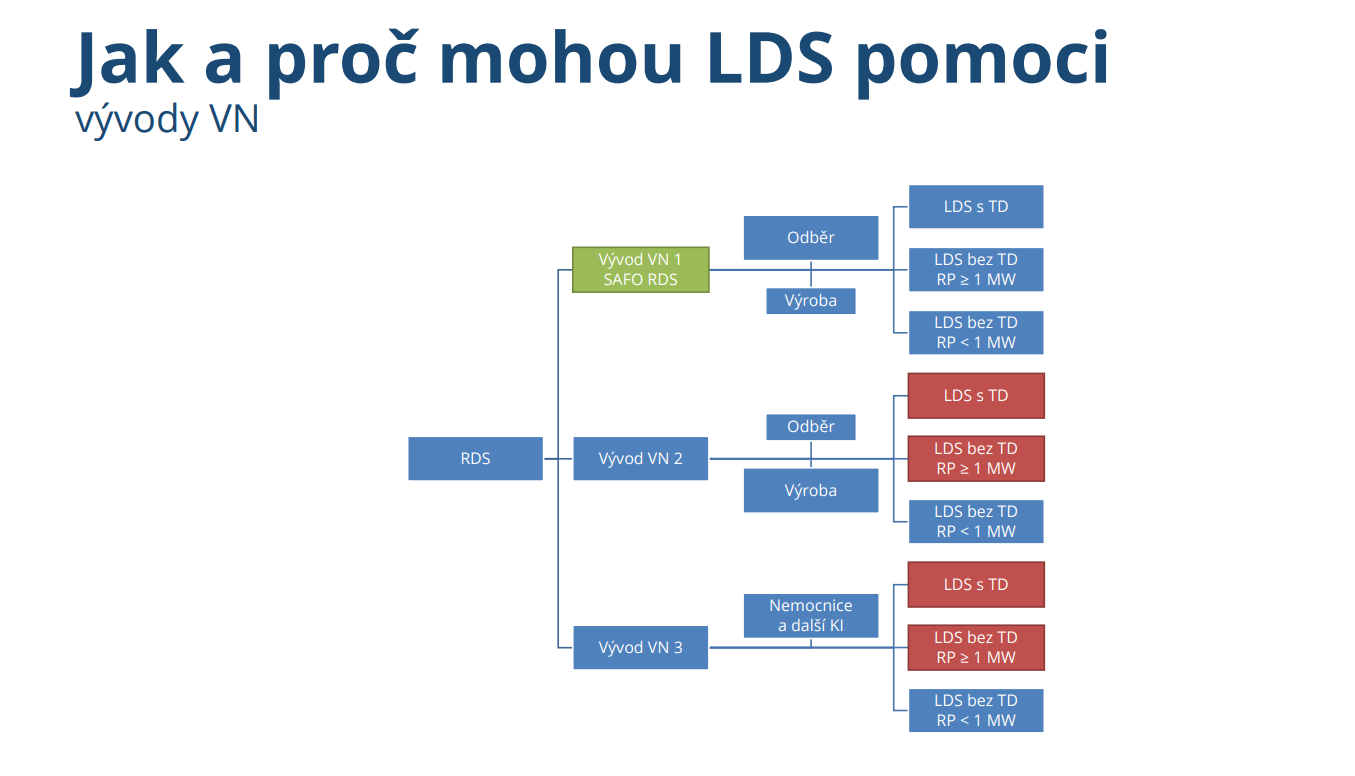 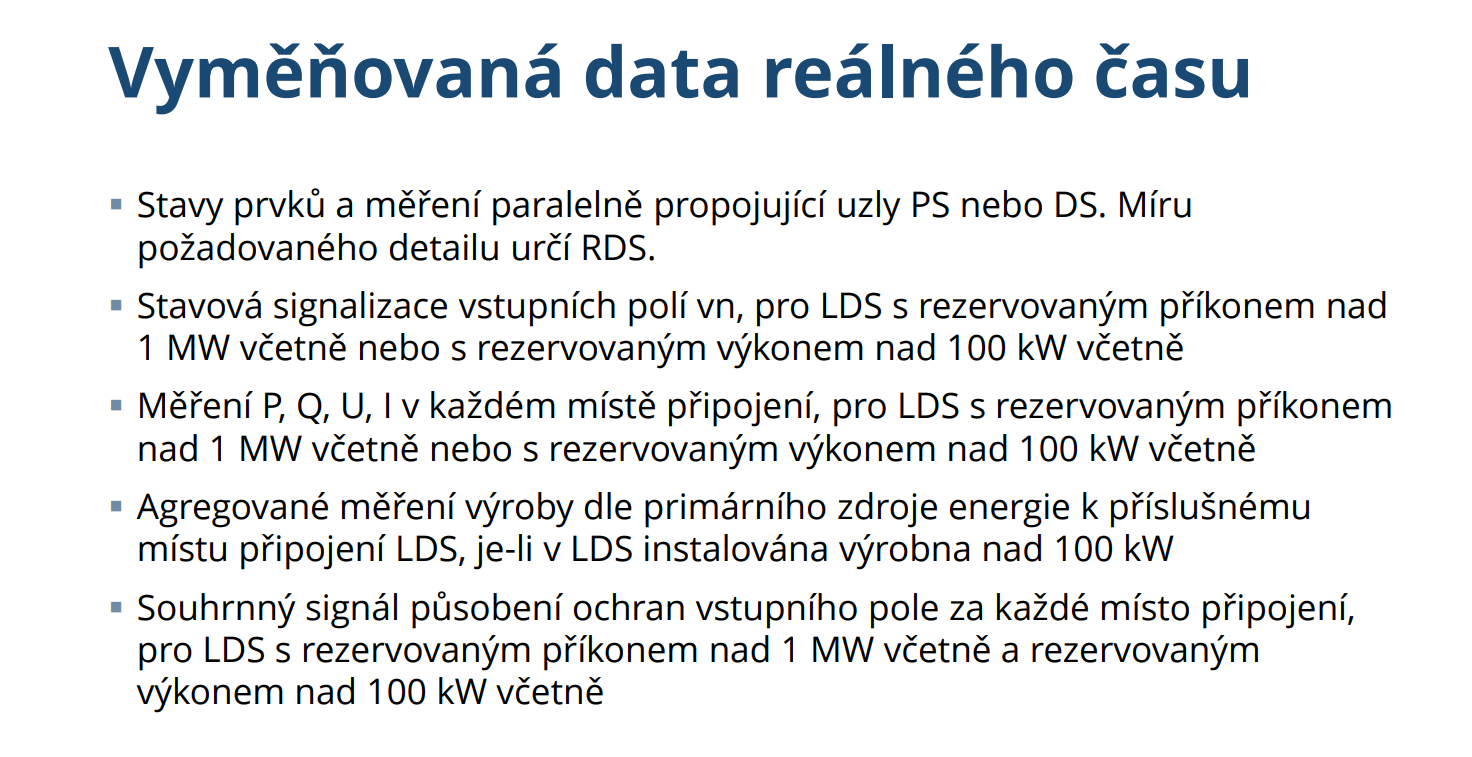 Instalace relé SAFO
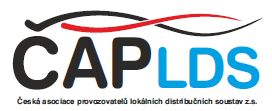 DOTAZY ?
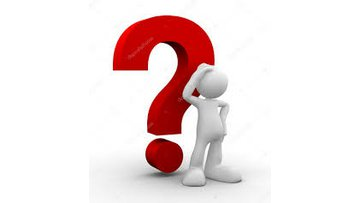 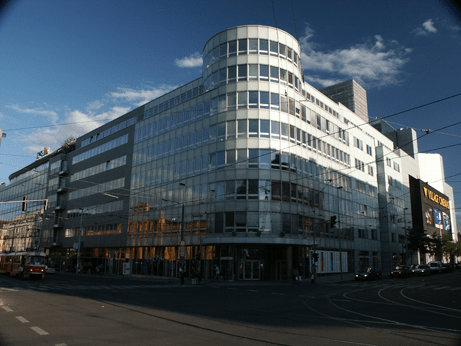 Ing.  Martin Michek
email: martin.michek@caplds.cz
www.caplds.cz